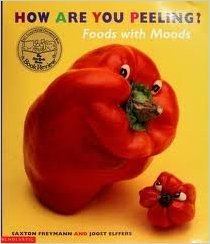 How are You Peeling?
What do you think the story is about?
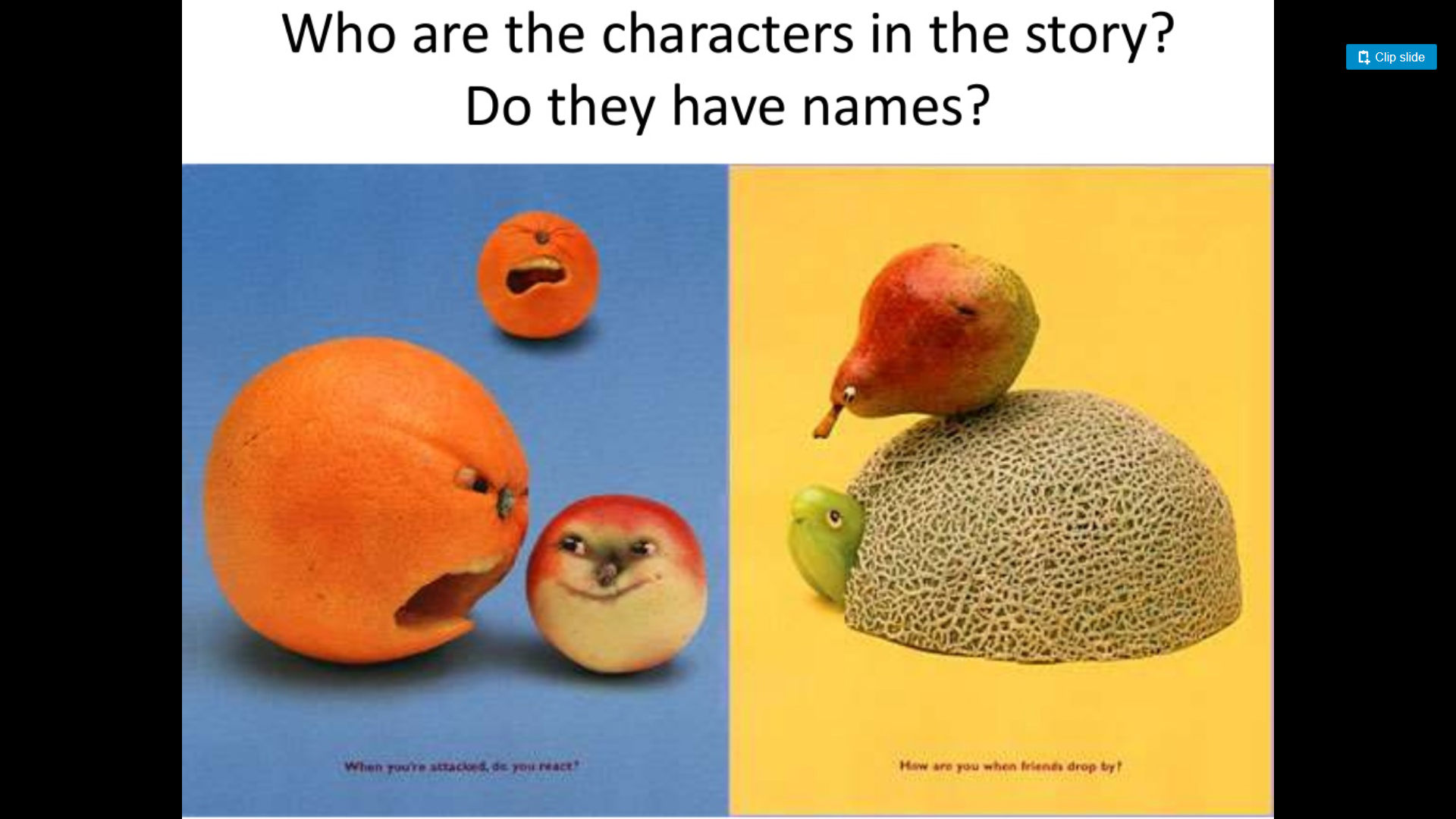 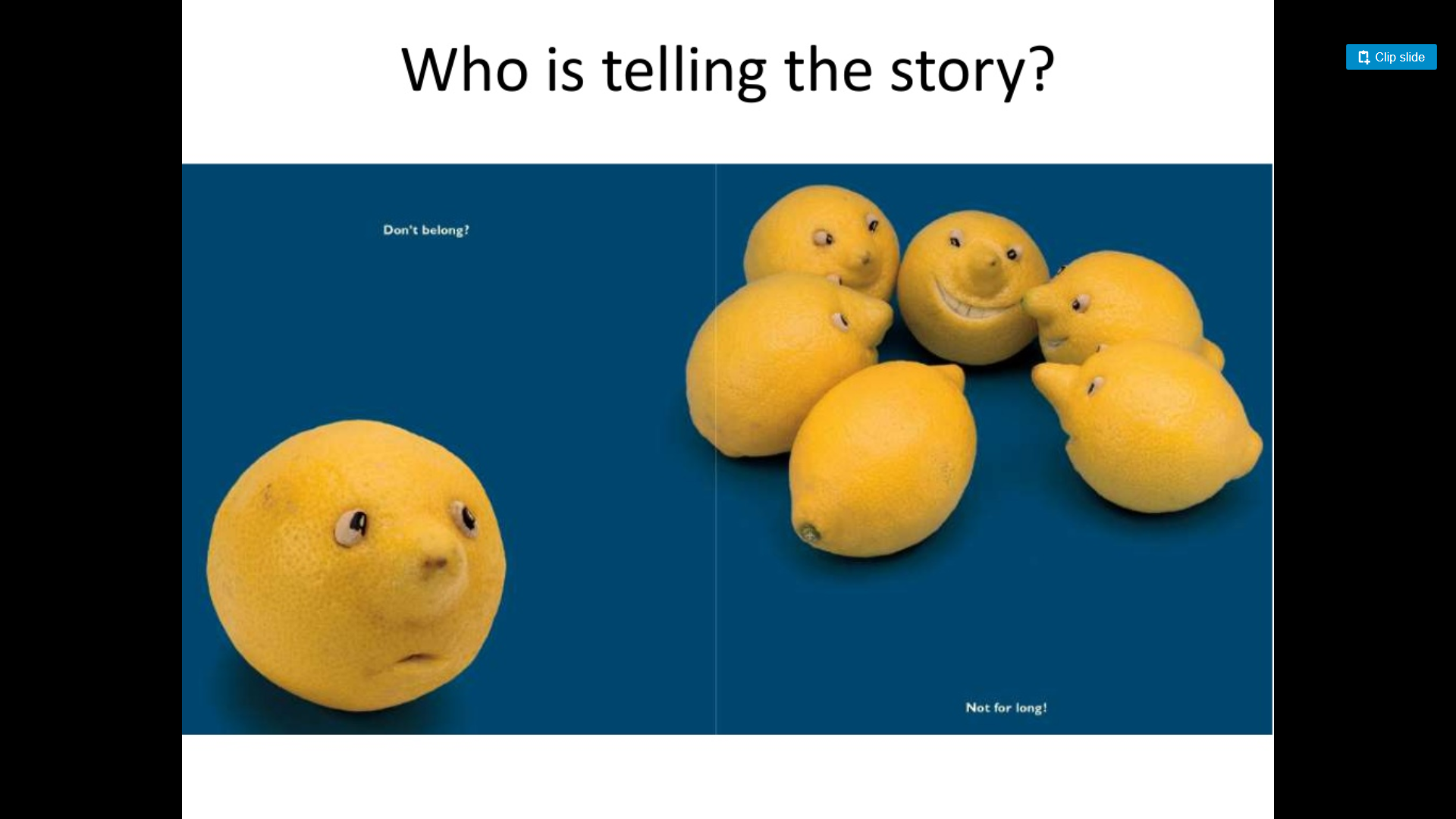 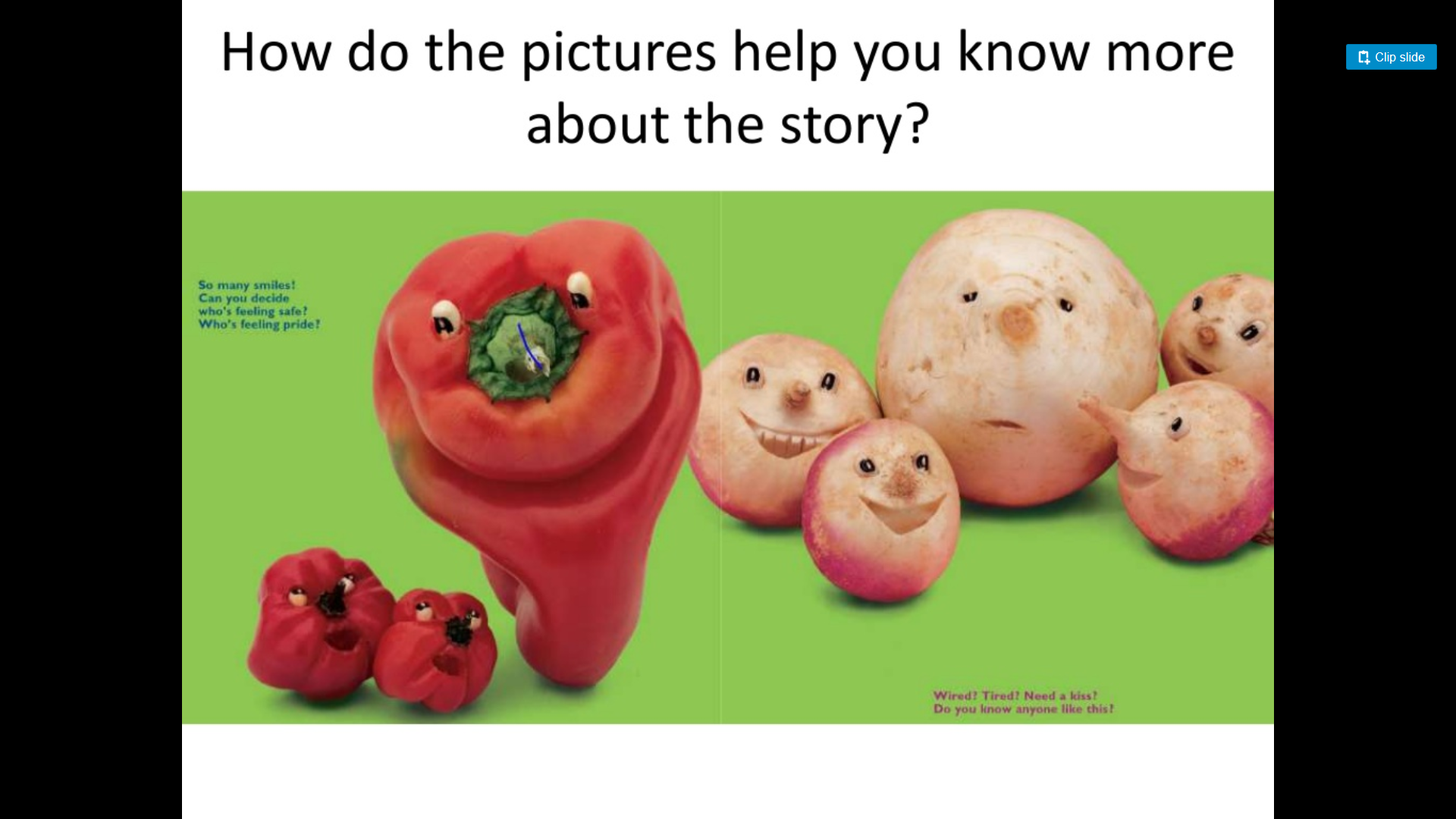 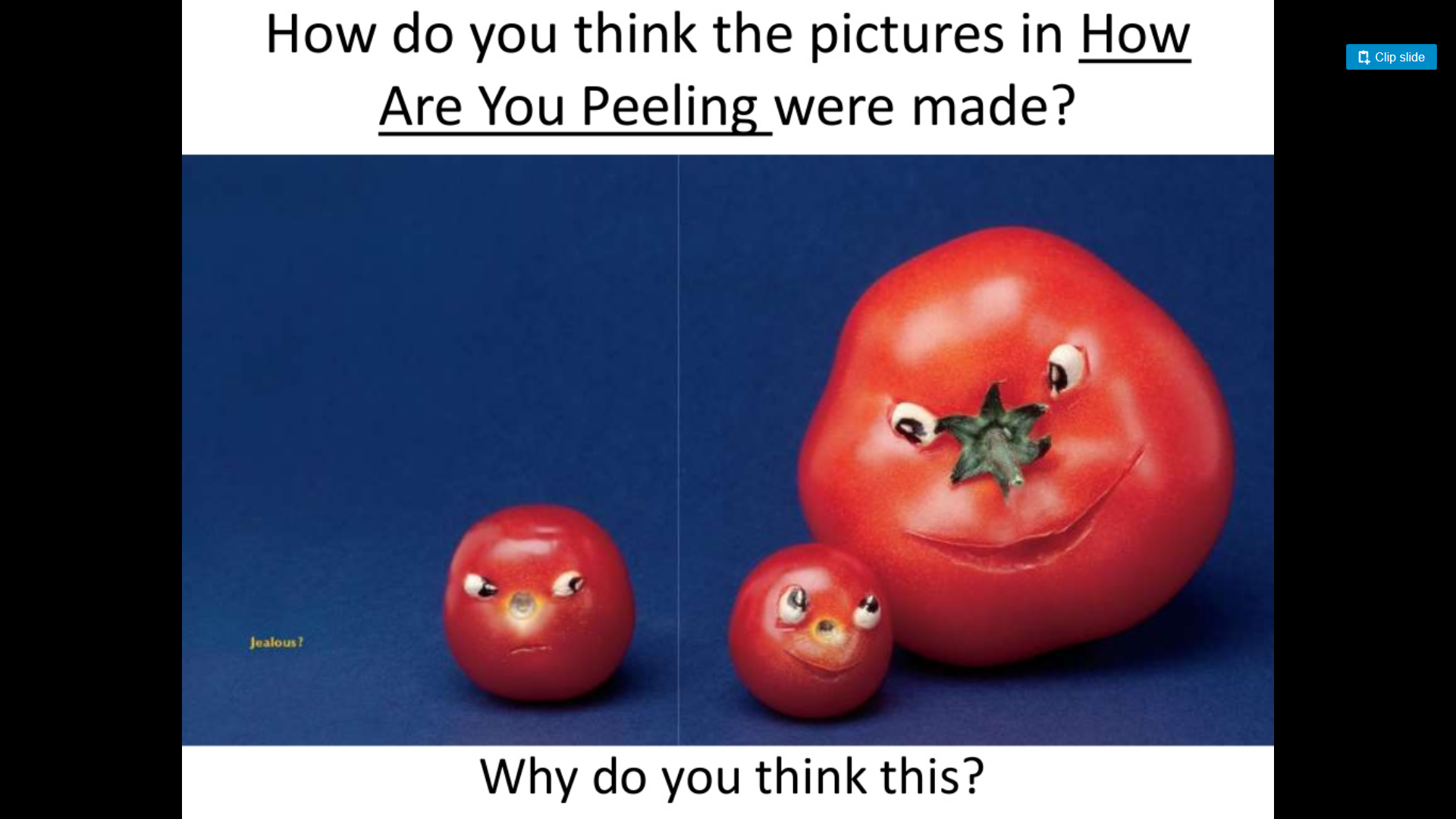 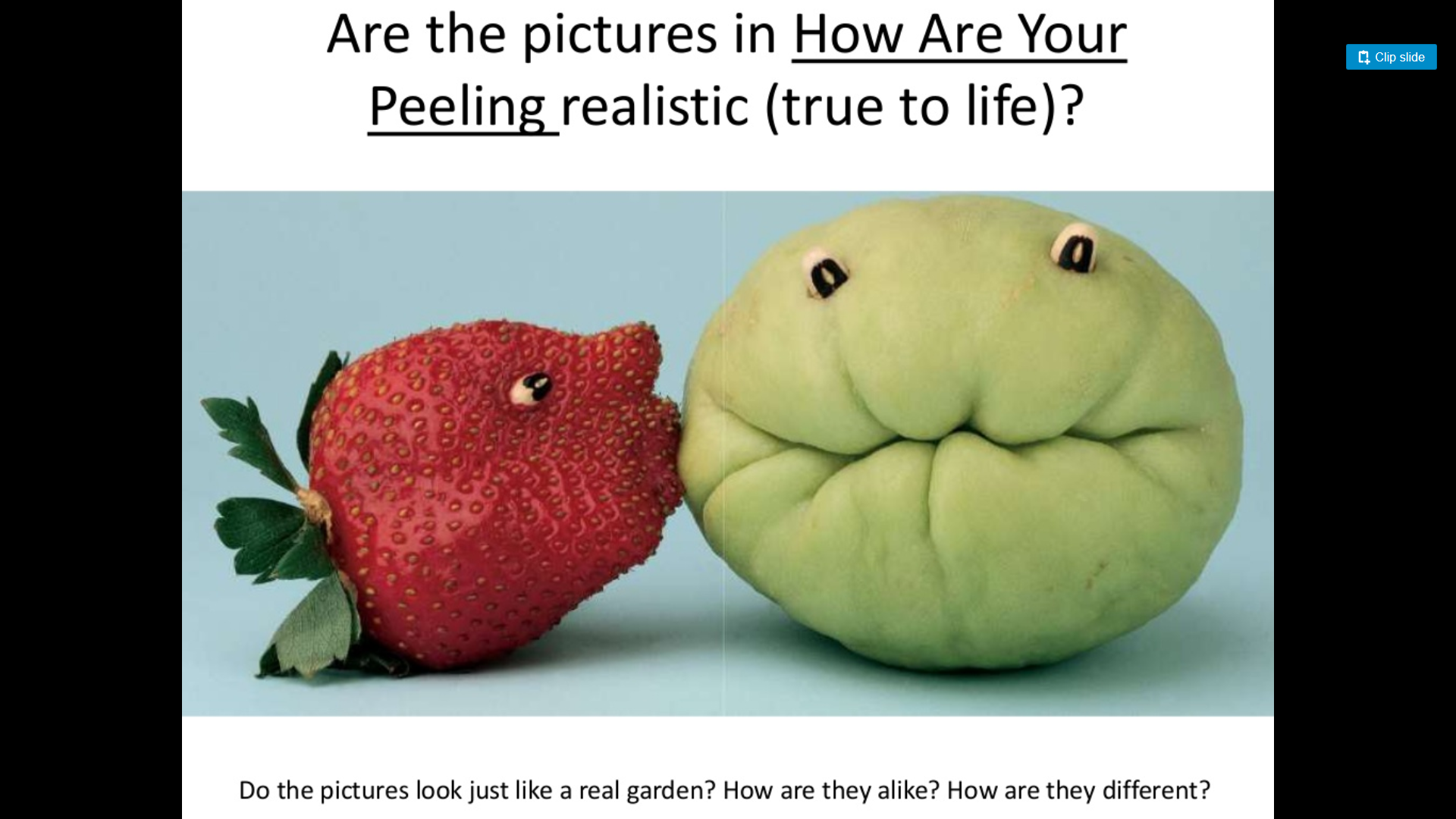 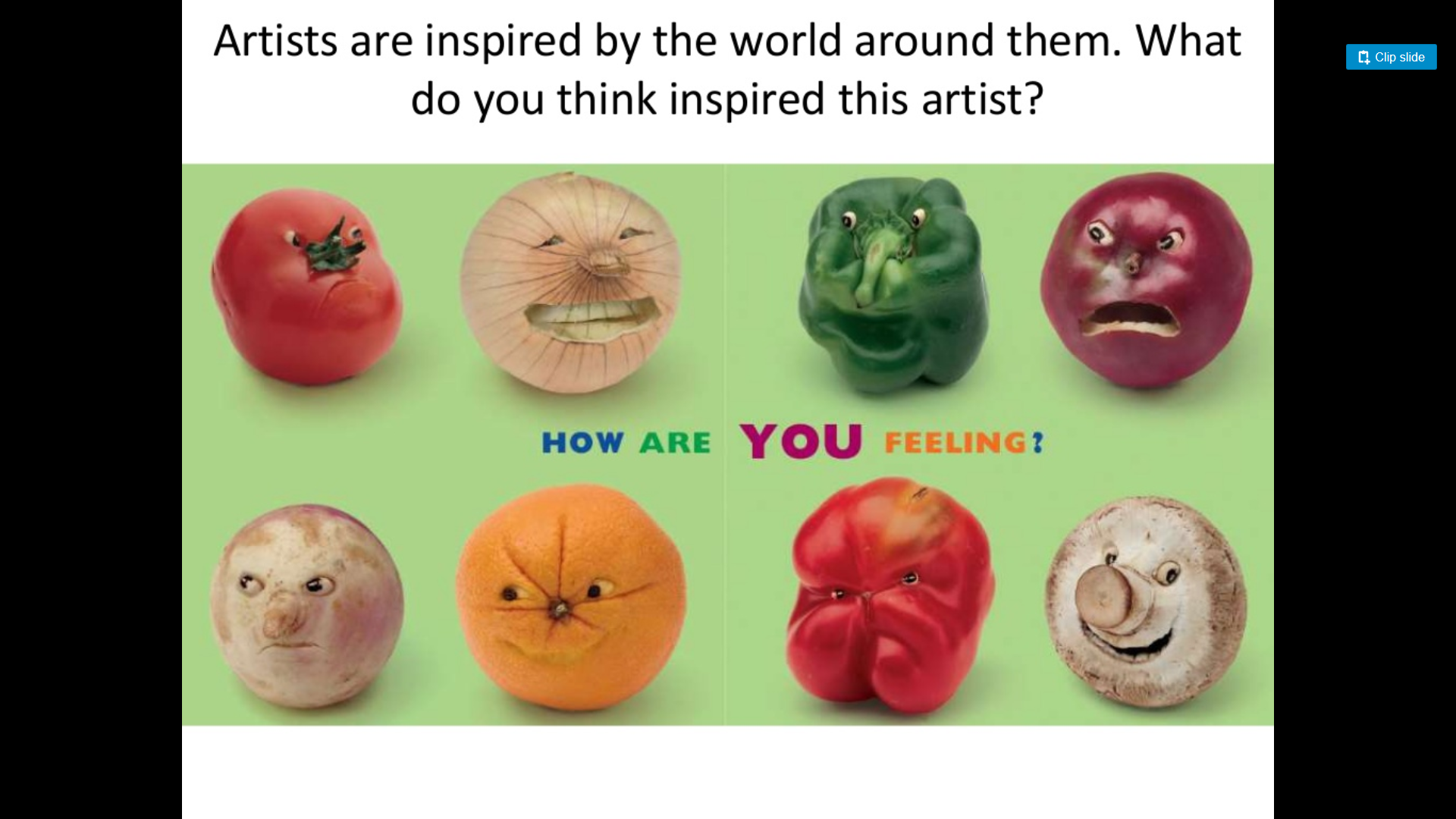 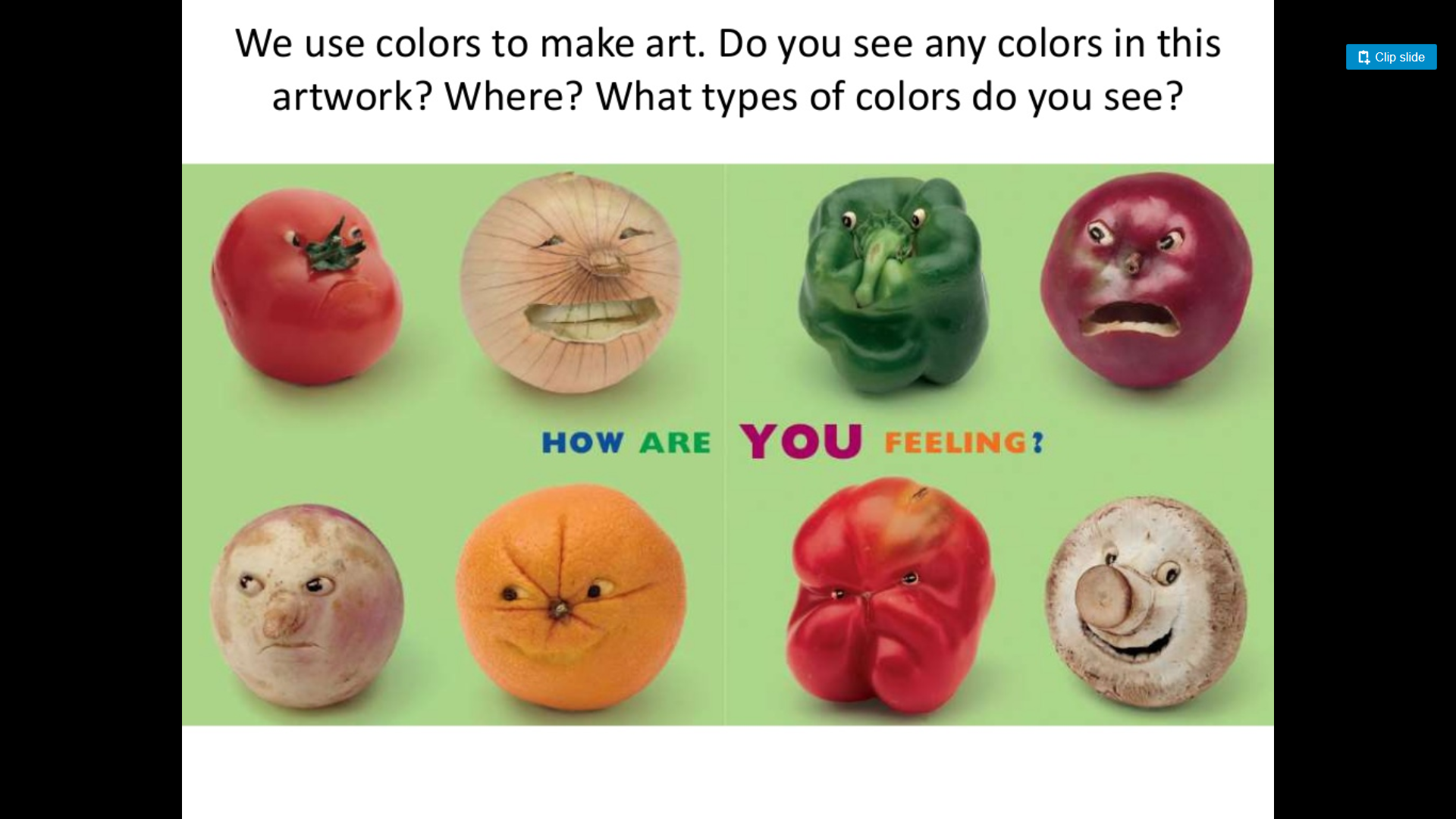 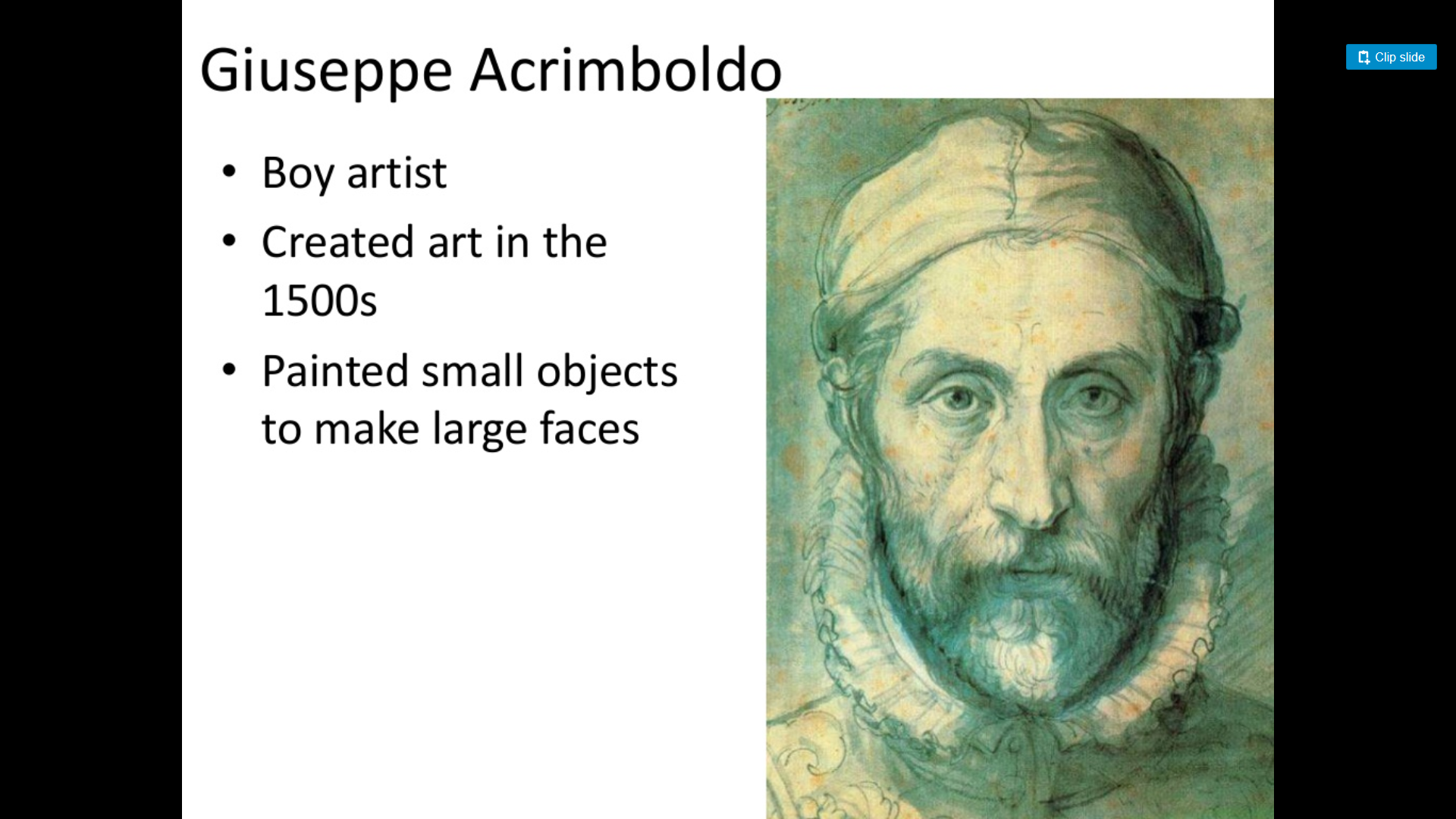 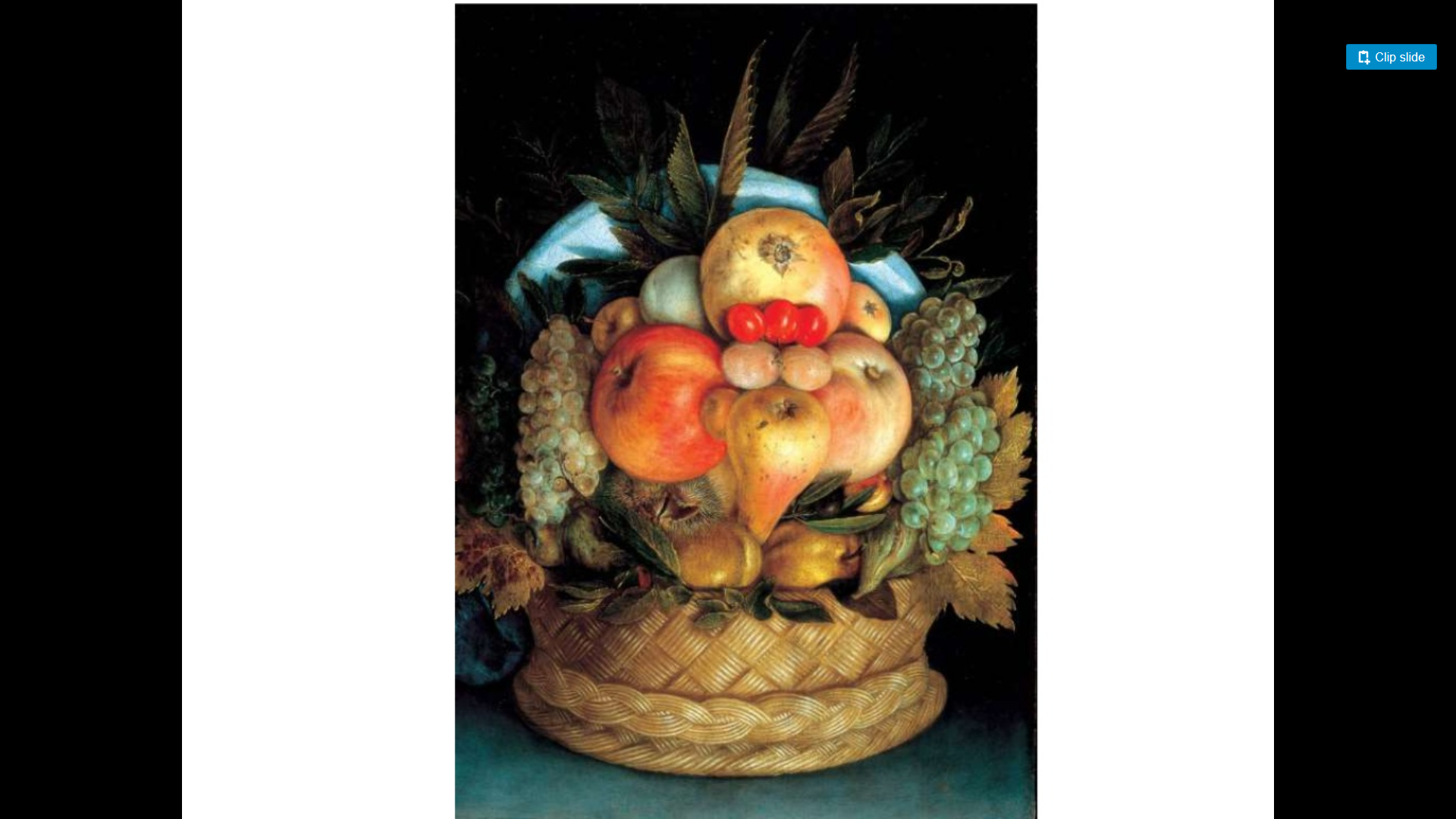 What do you see?
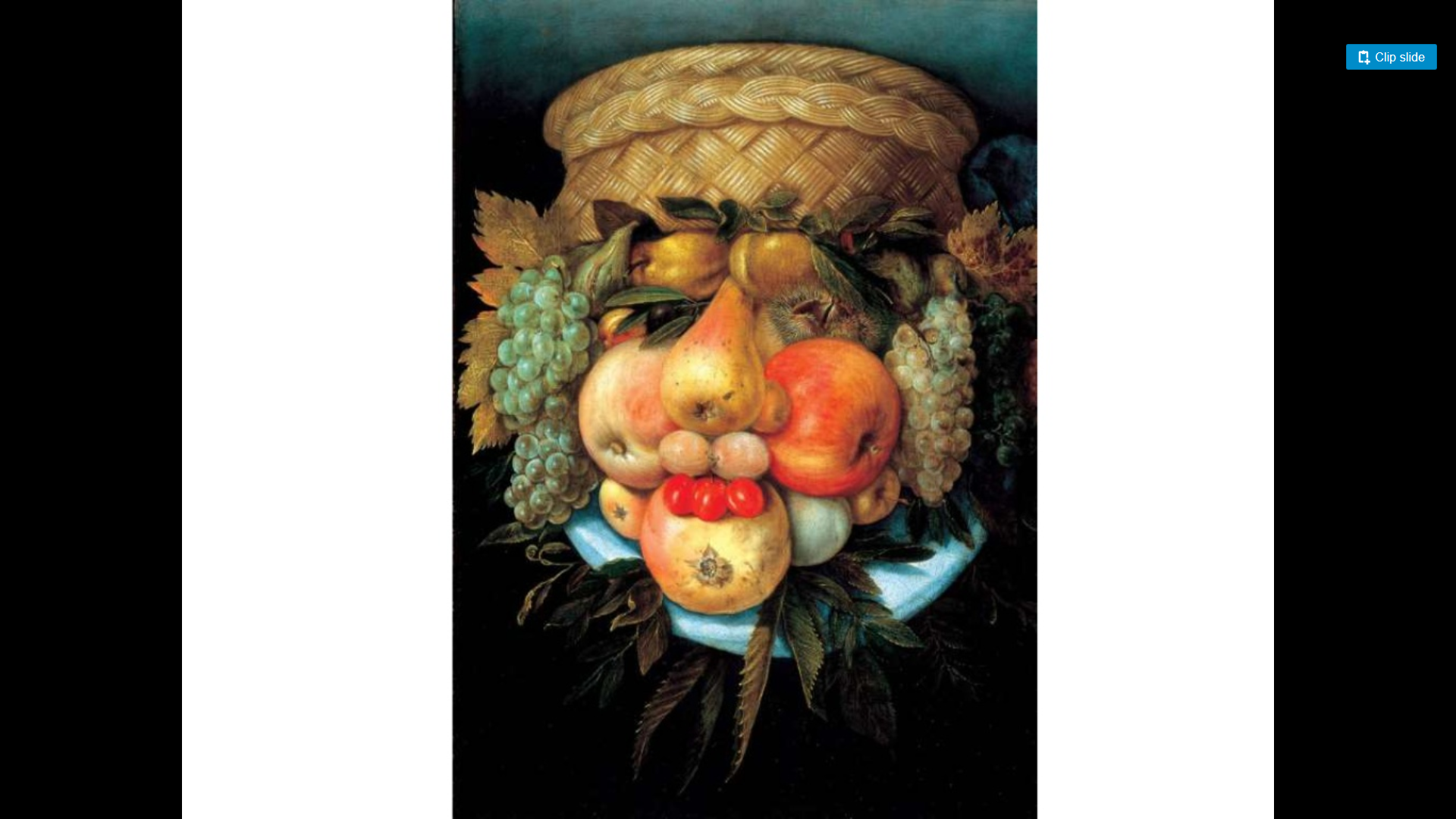 How about now?
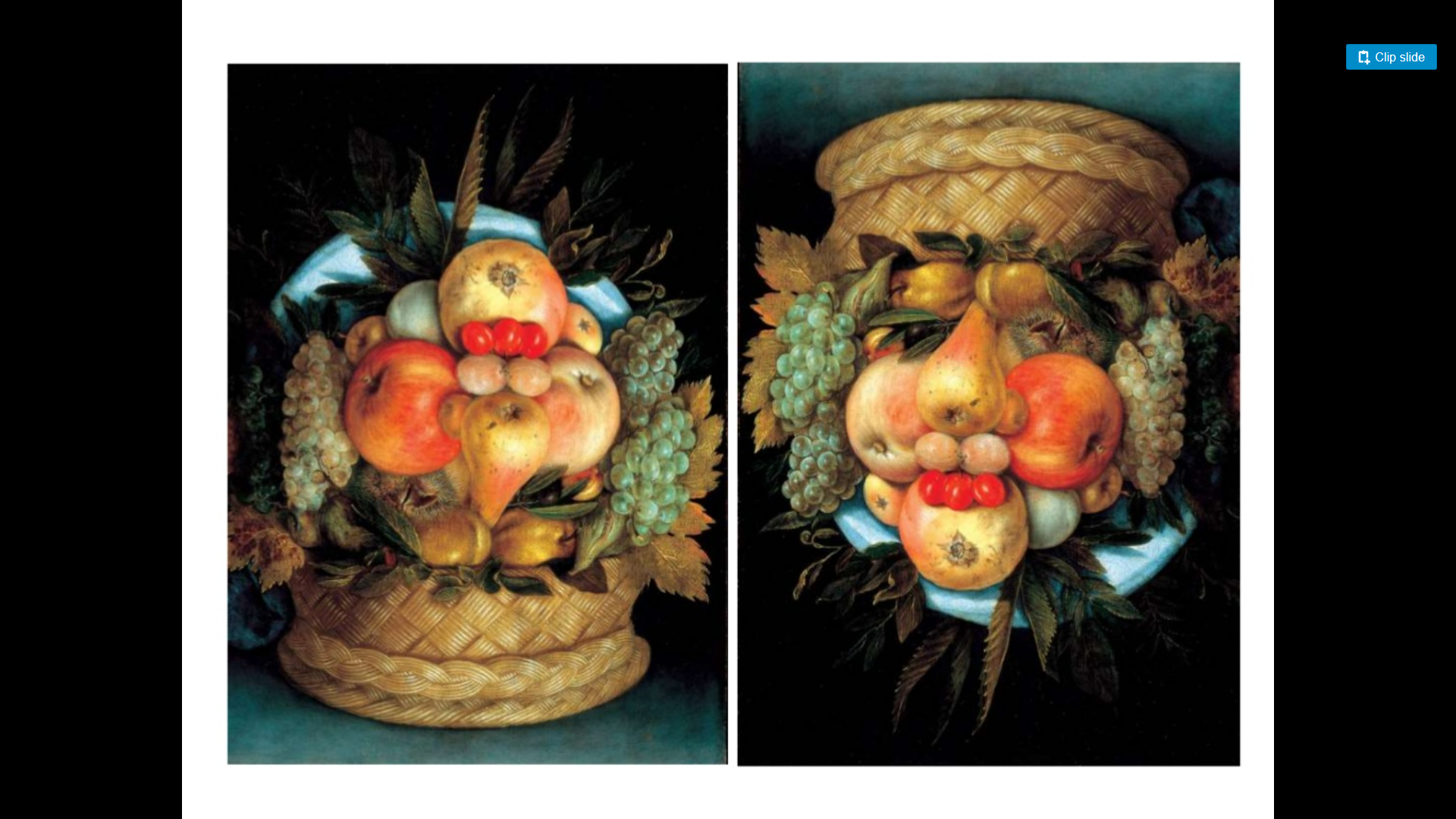 WEIRD, HUH?
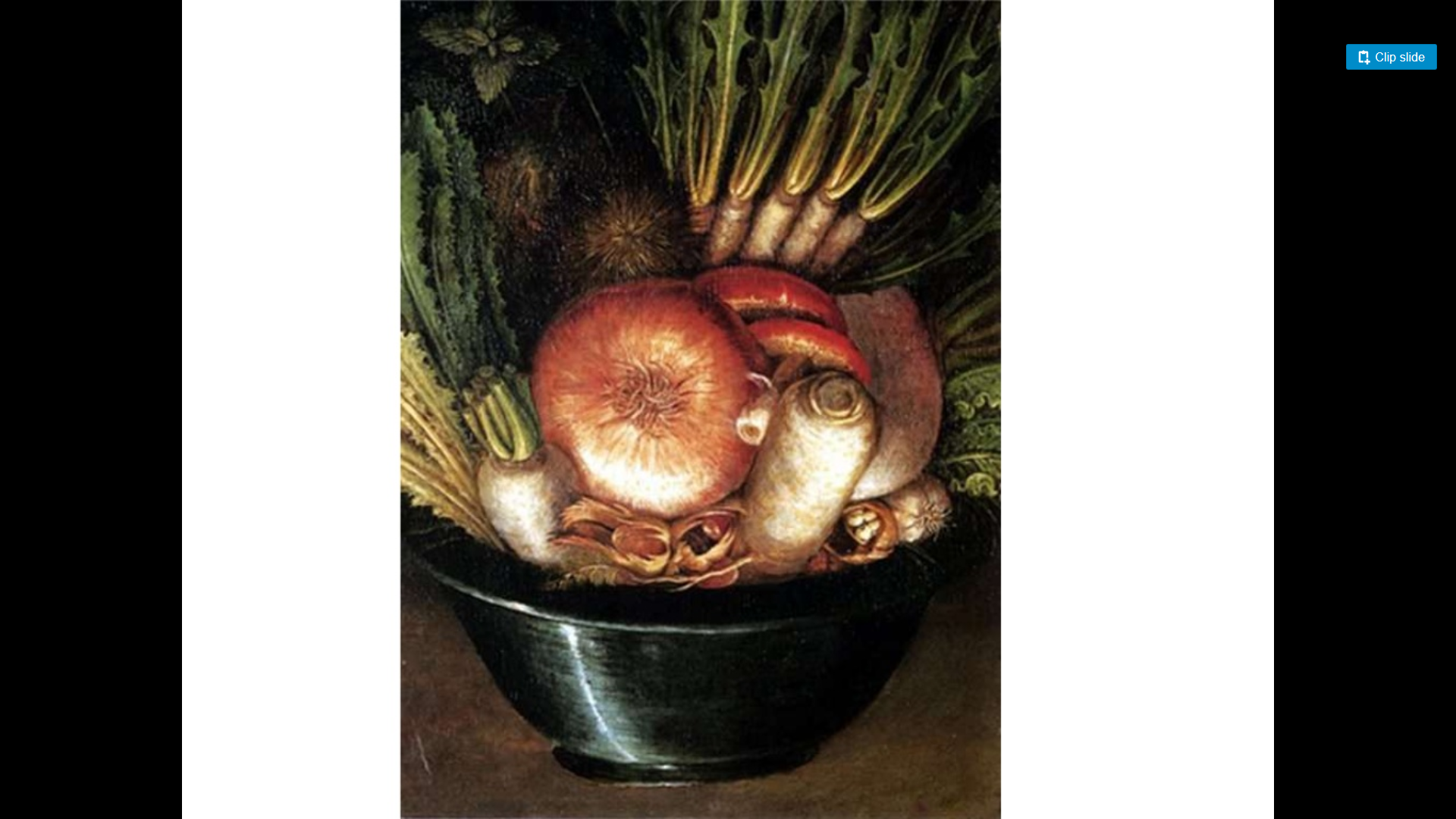 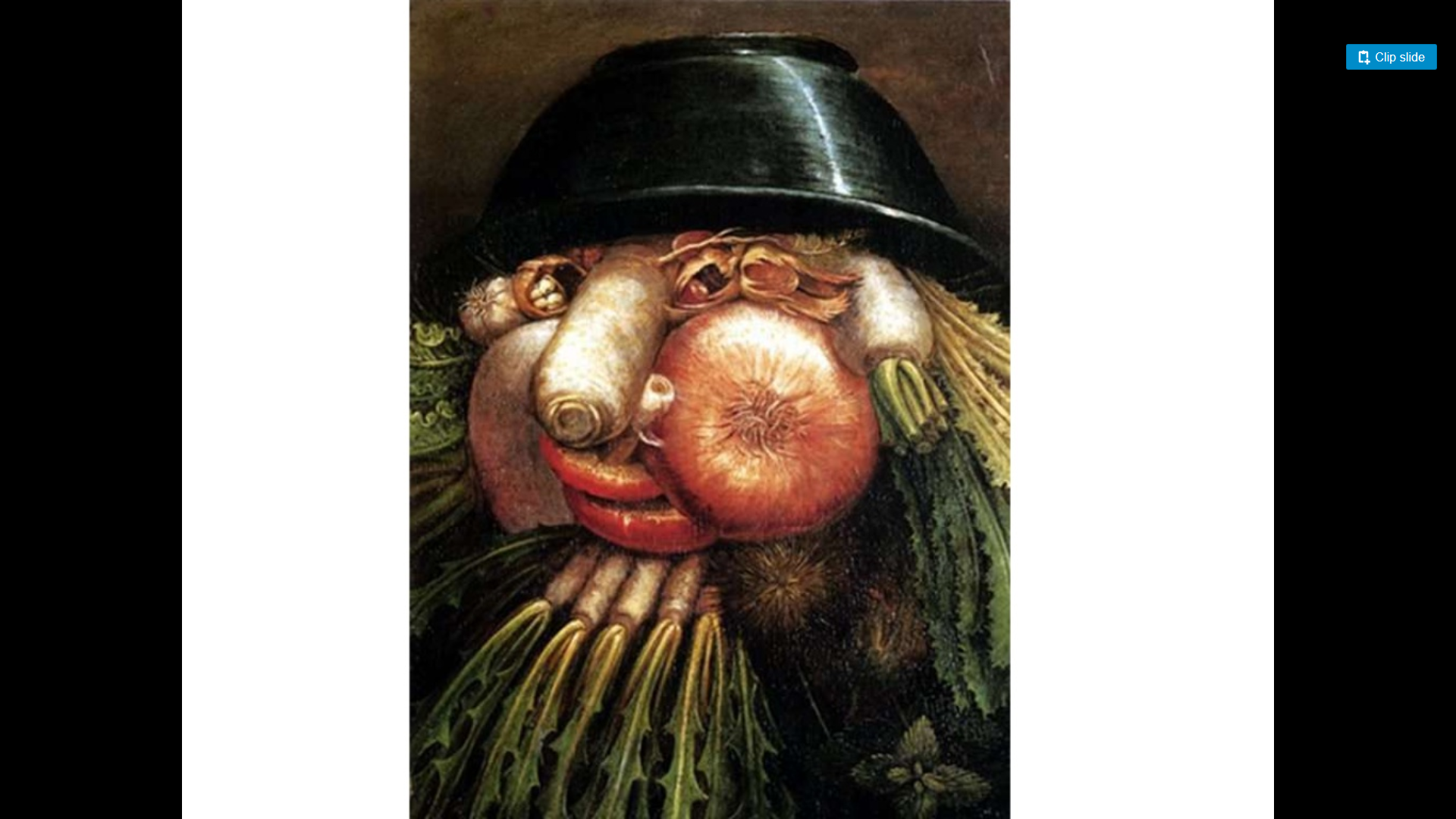 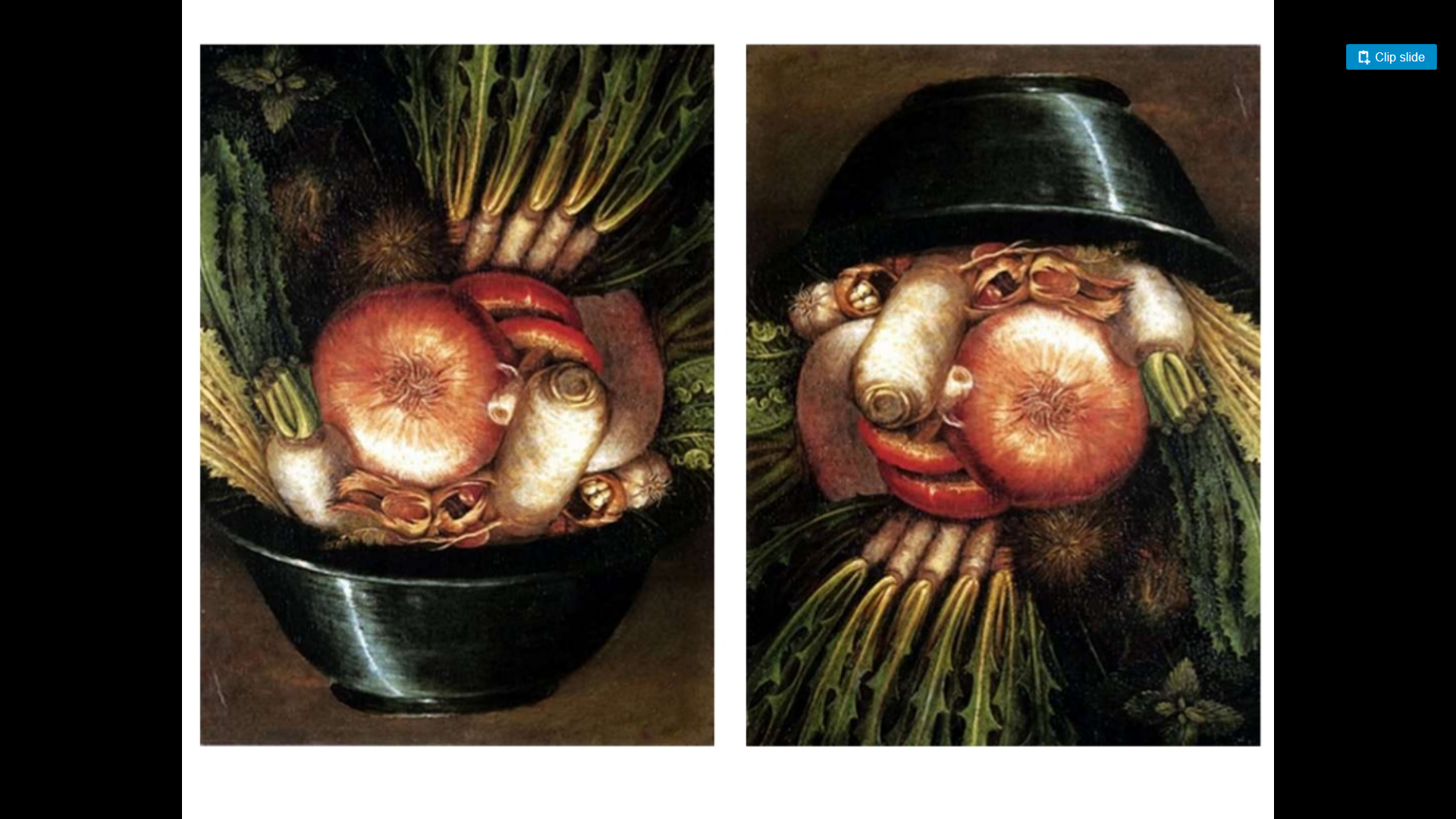 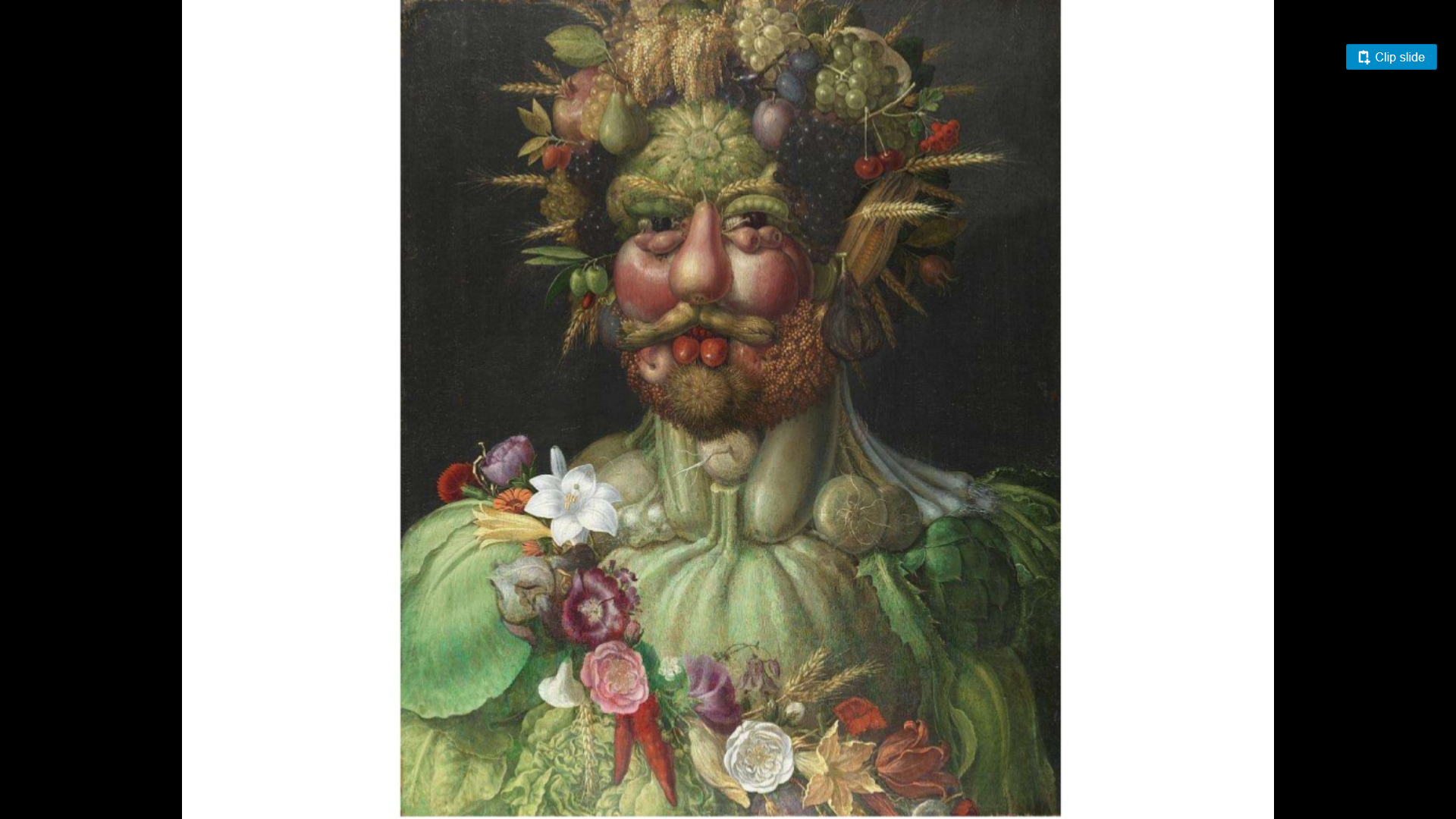 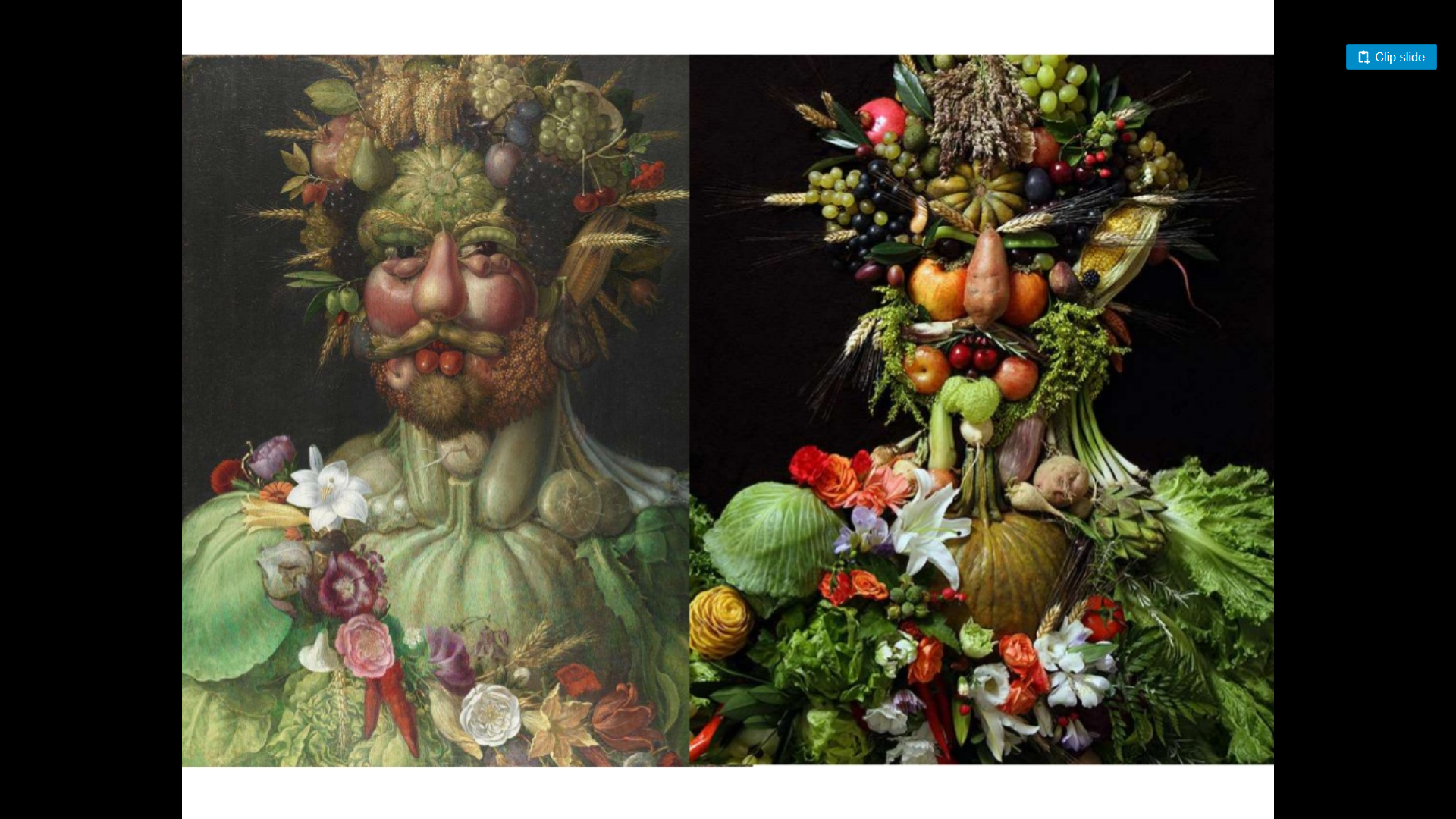 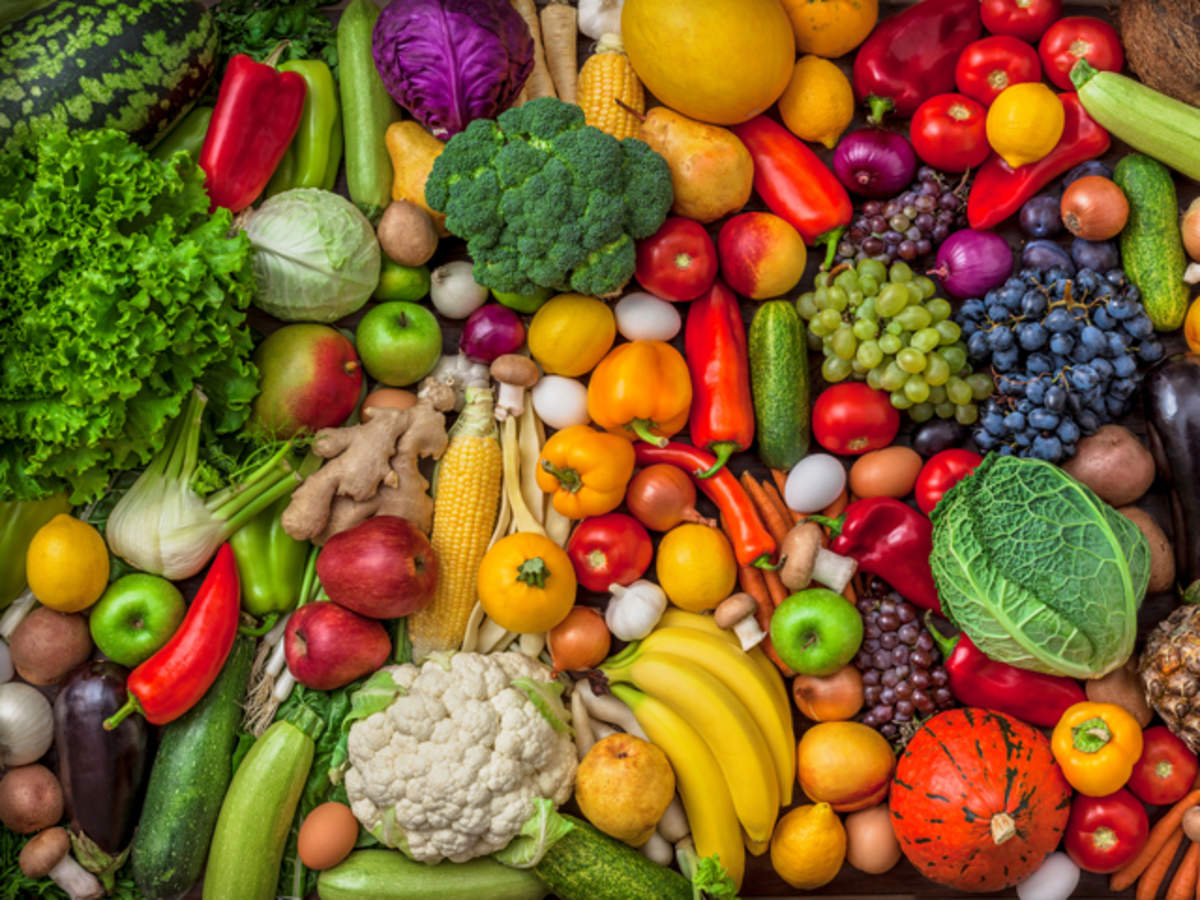 Think about fruits and vegetables. What do you have at home? 
What shapes would make a good head?
Eyes?
Nose?
Mouth?
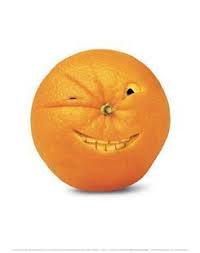 Use your imagination!  Do some fruits seem to come with their own faces?
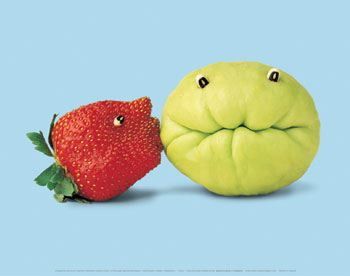 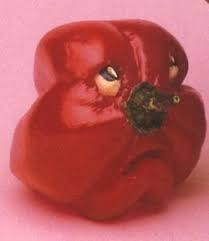 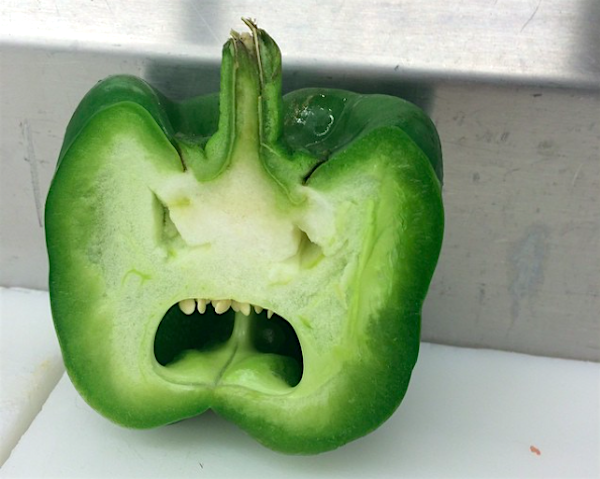 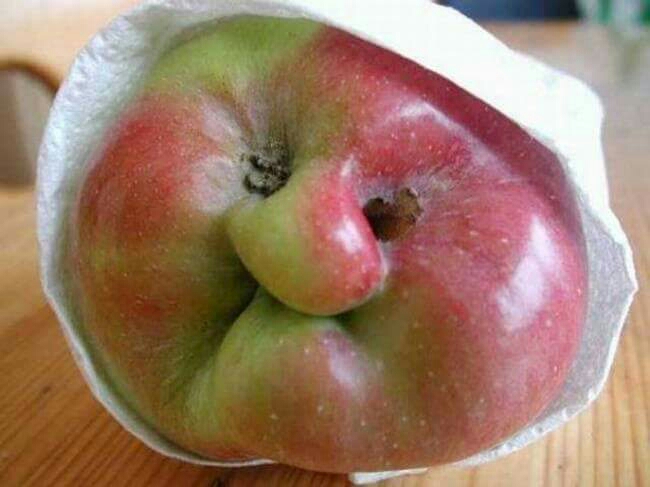 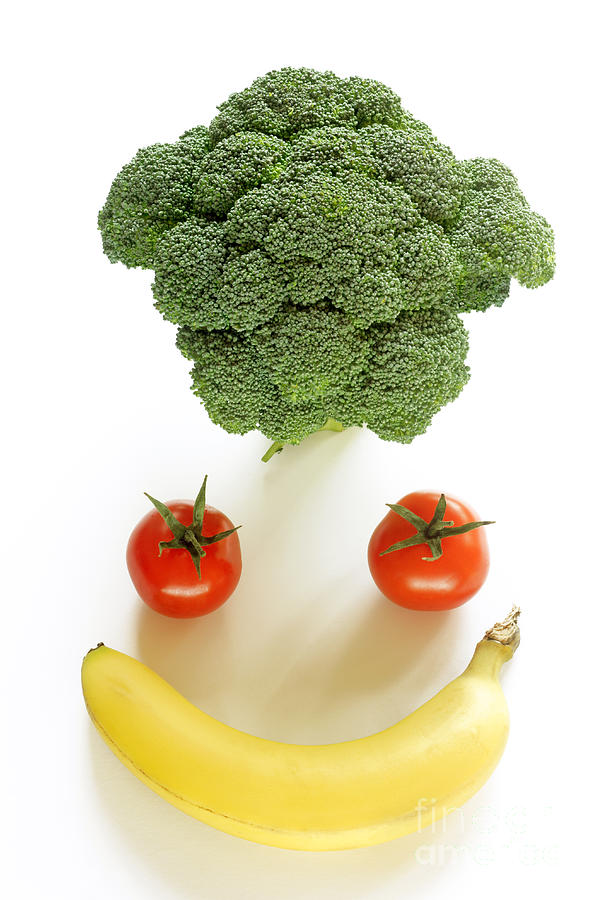 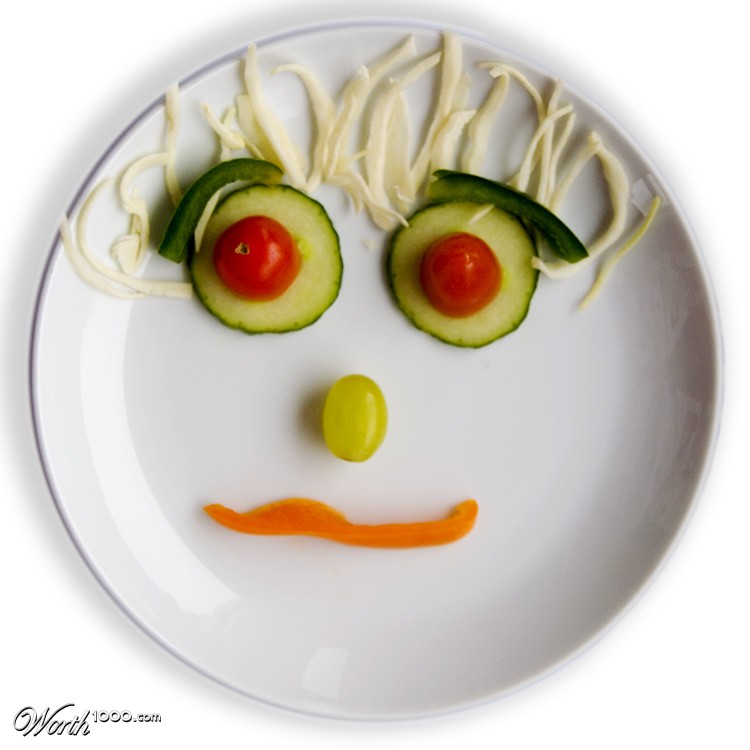 1
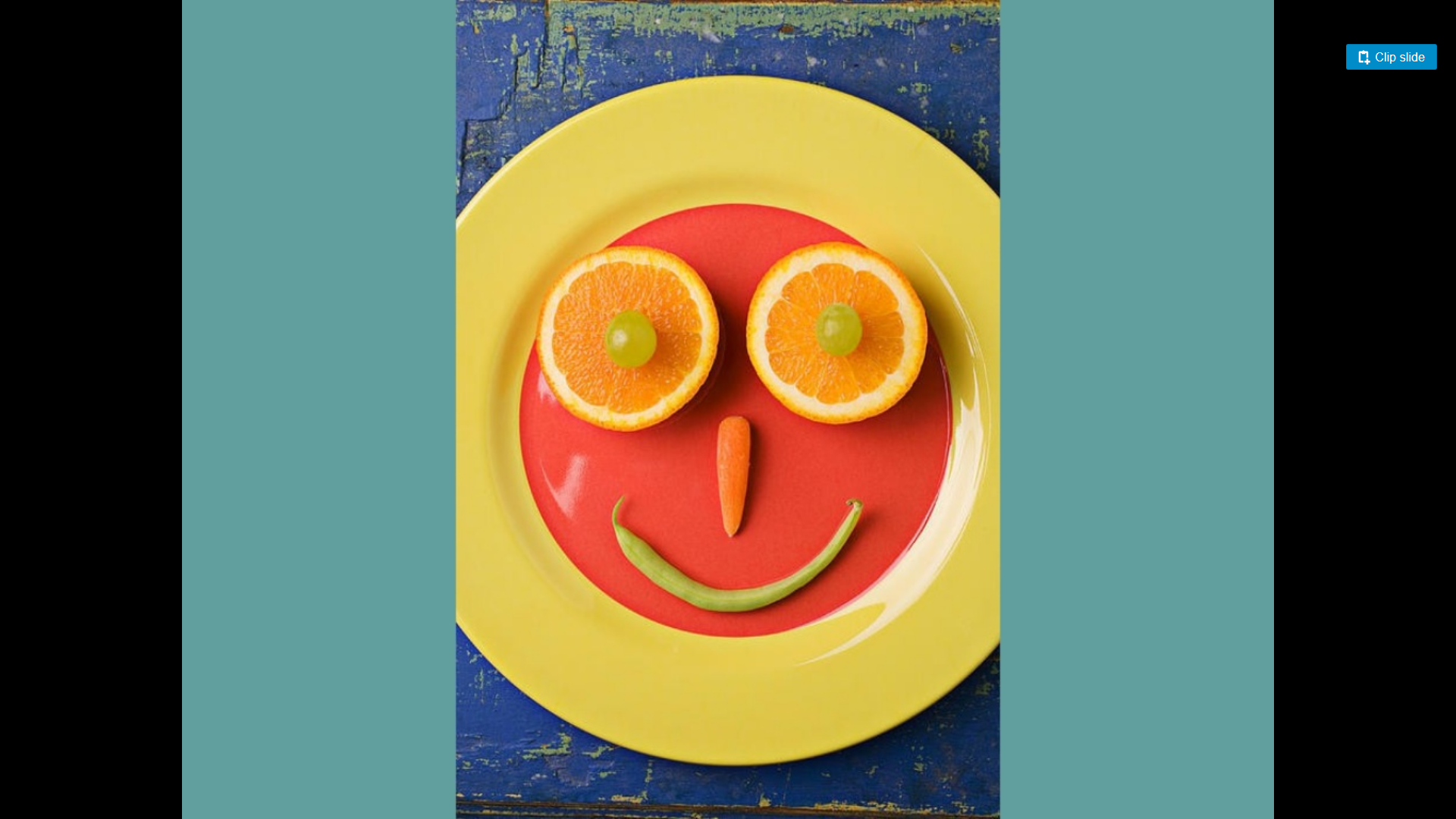 Not enough foods
Too simple
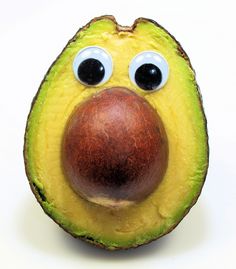 2
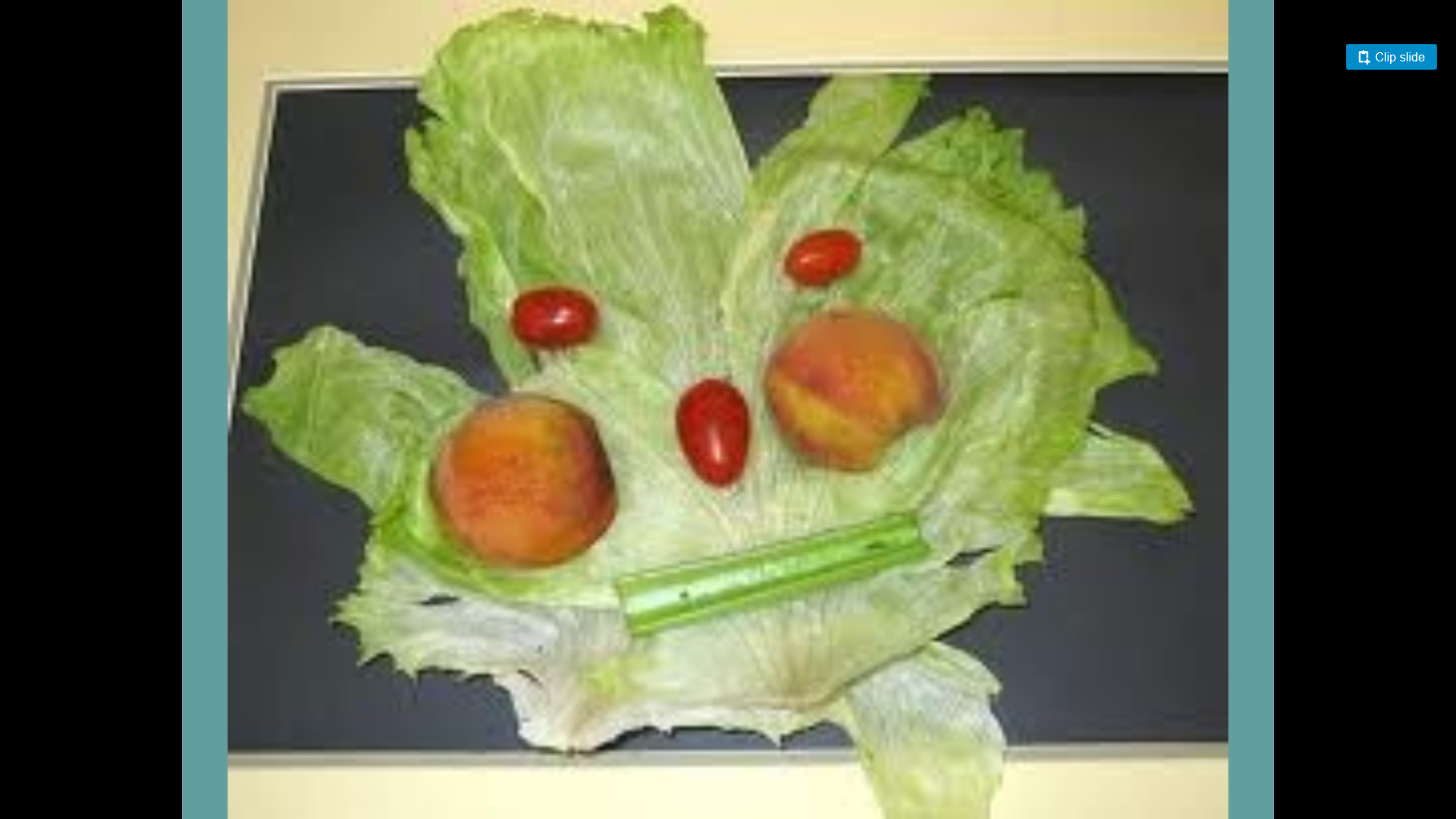 Super cute!
But uses only one food
This has more foods, but is still very basic
3
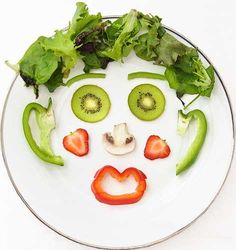 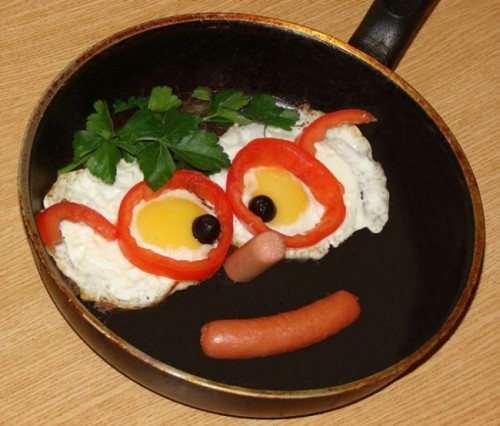 2
Might overlap the foods
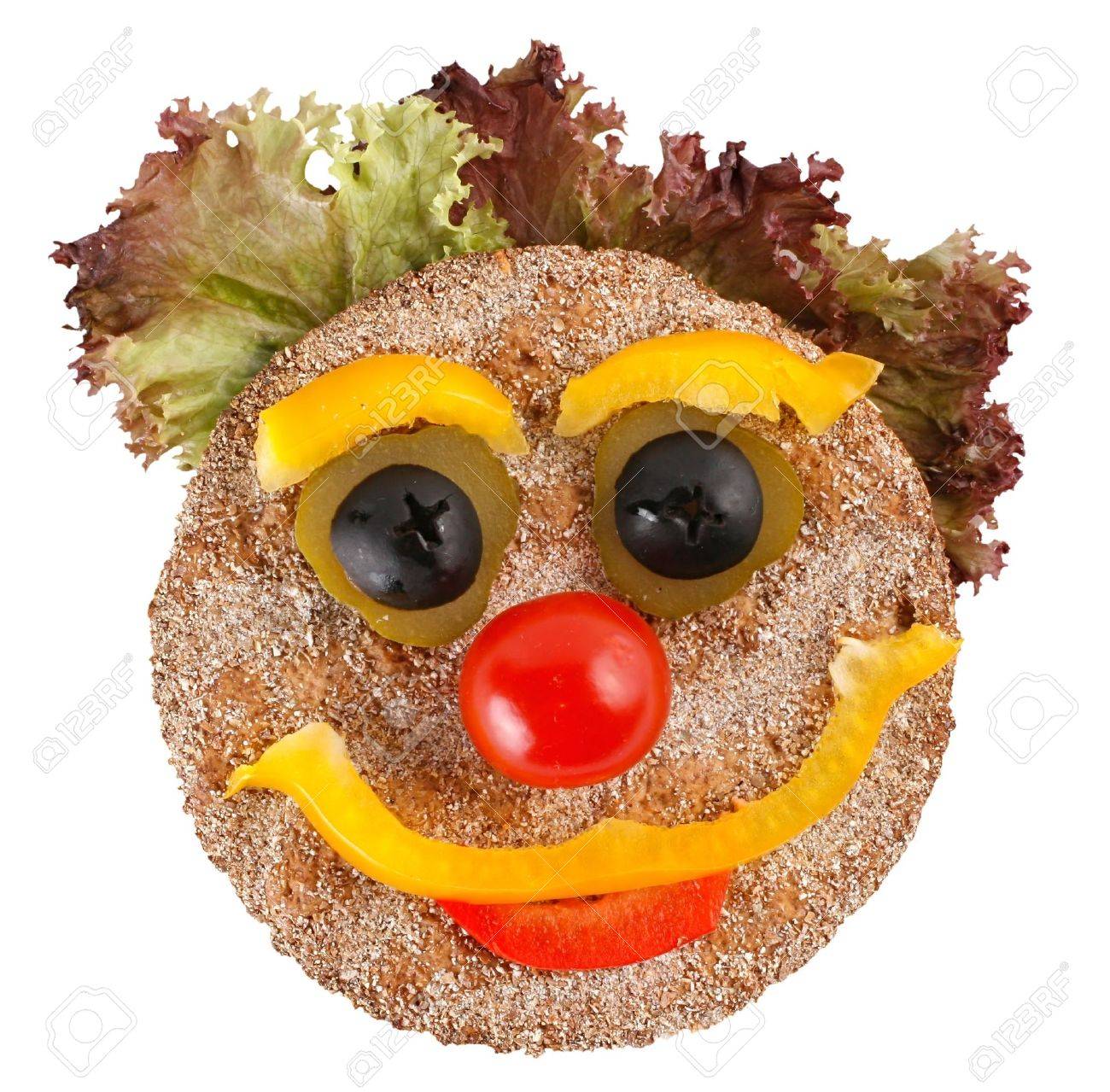 Uses more foods
Uses a variety of shapes
4
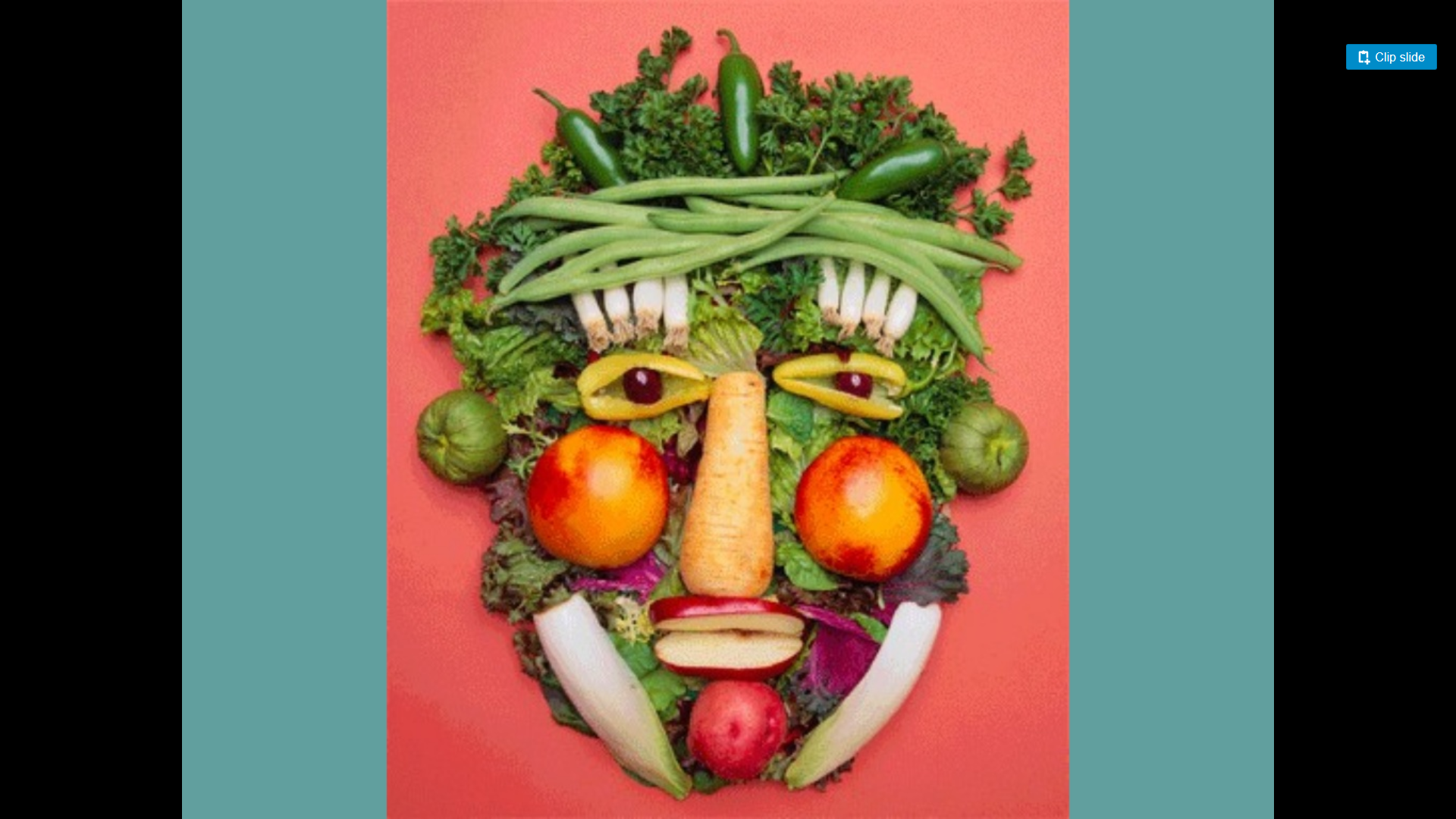 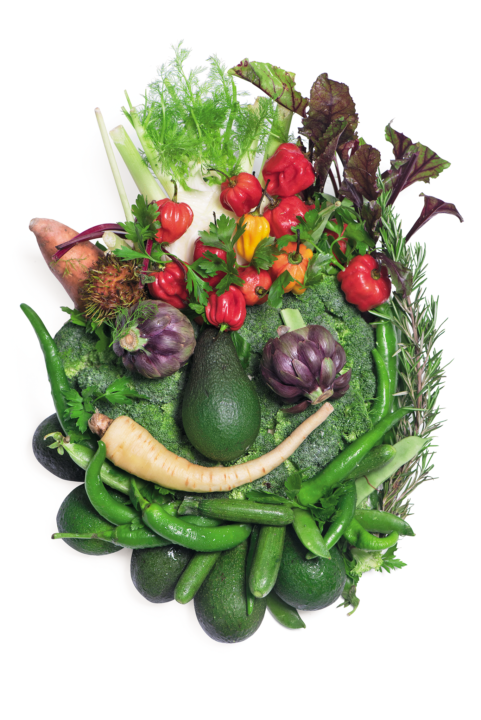 More complex
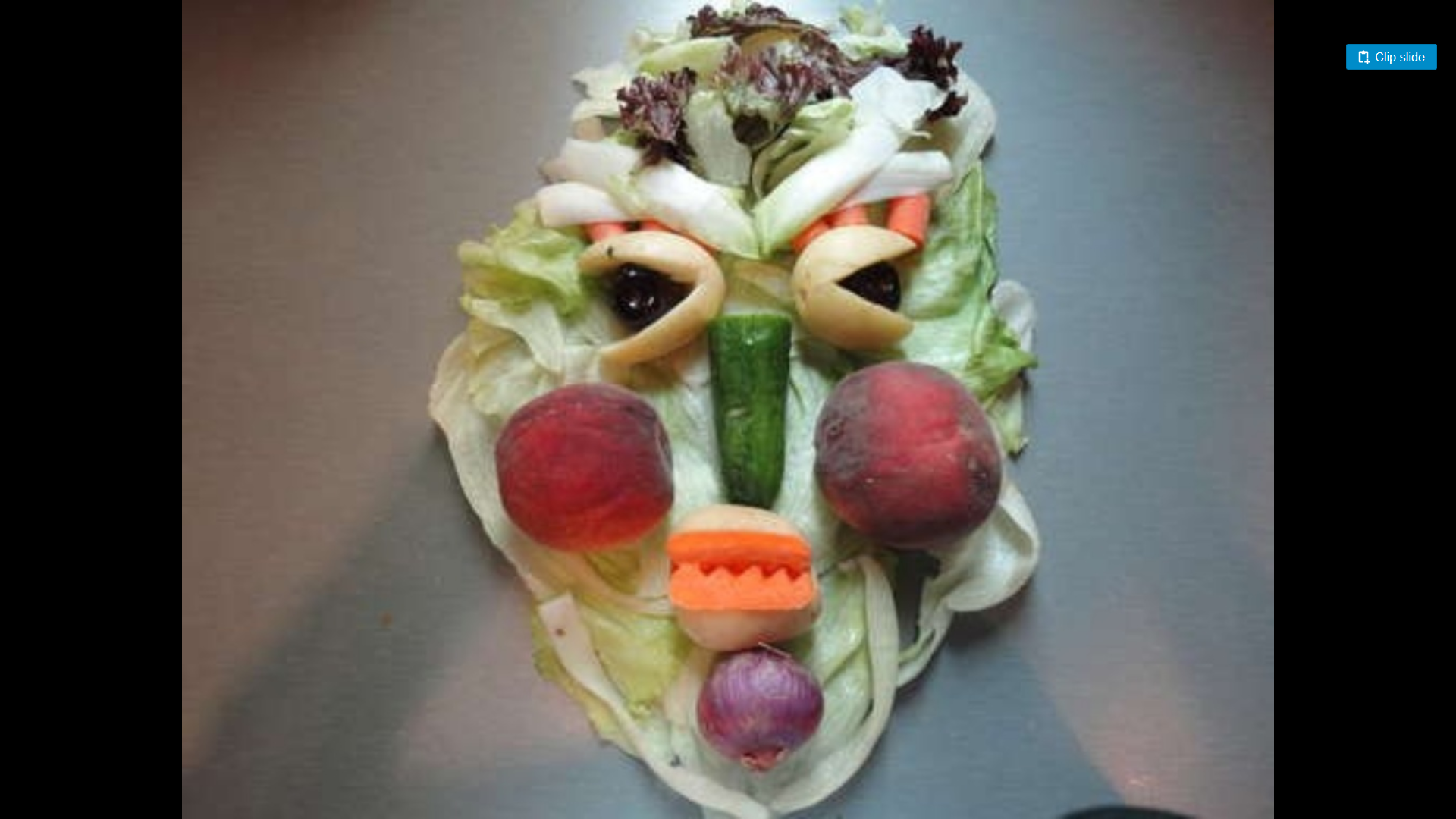 Uses many different foods or elements that overlap
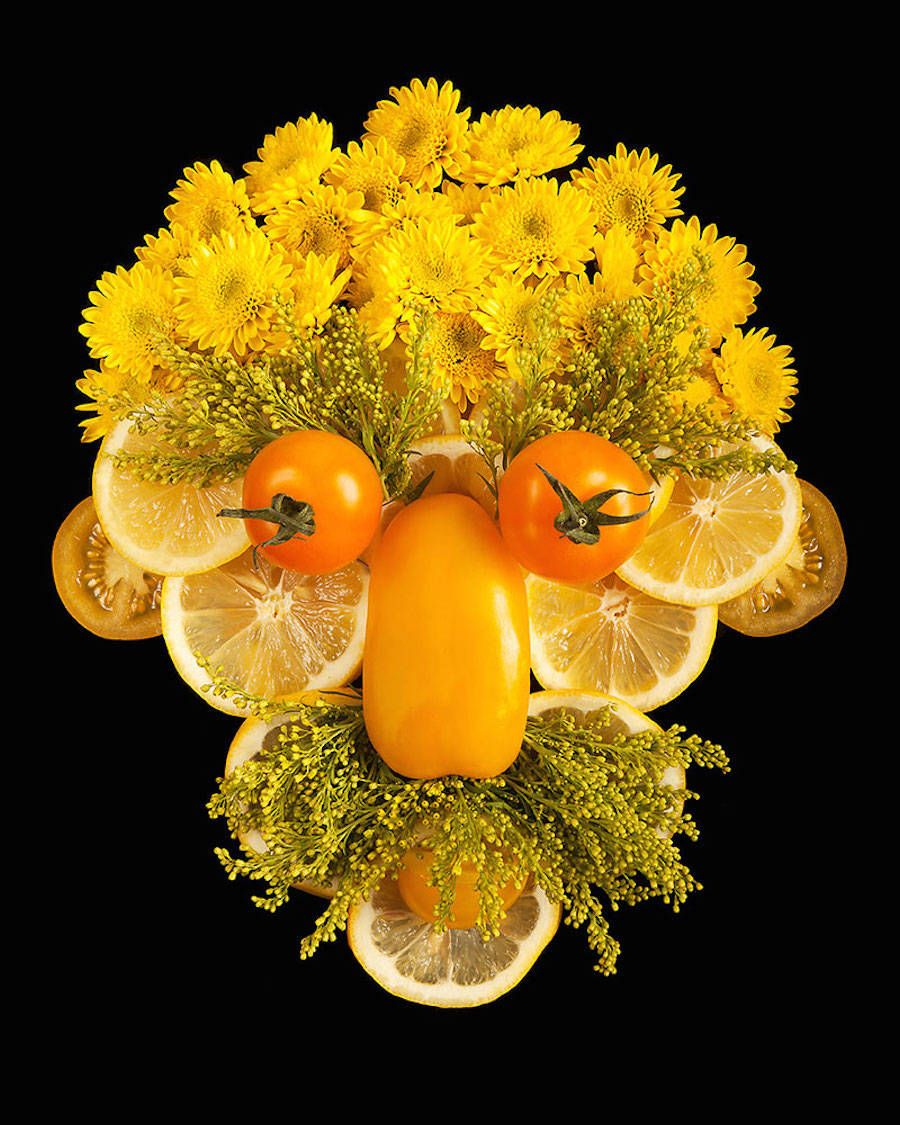 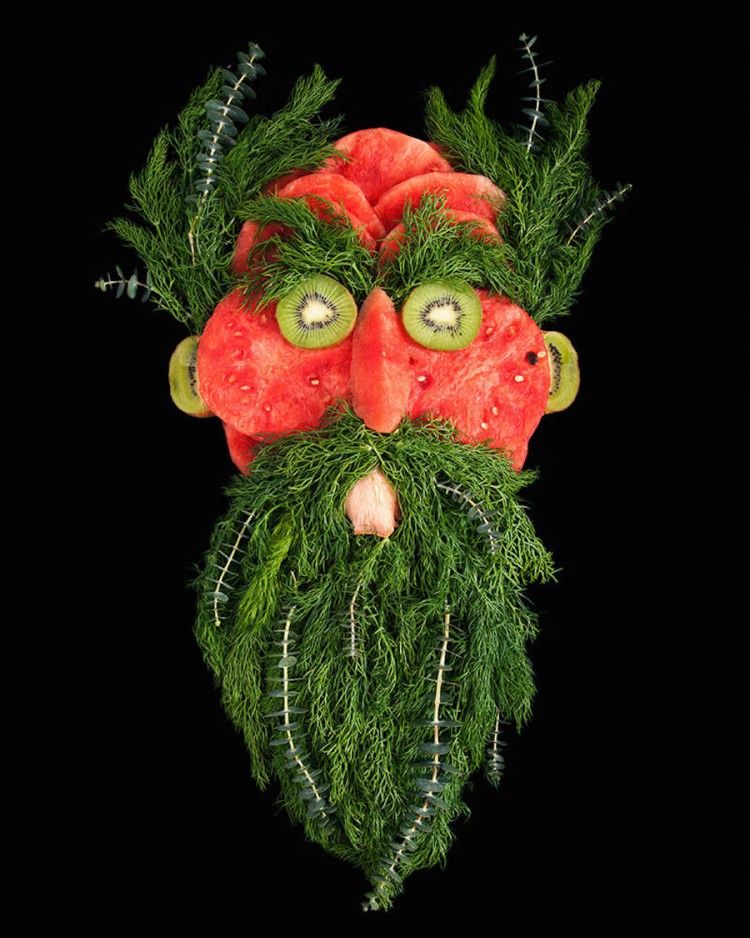 These are crazy cool!

Super expert level!
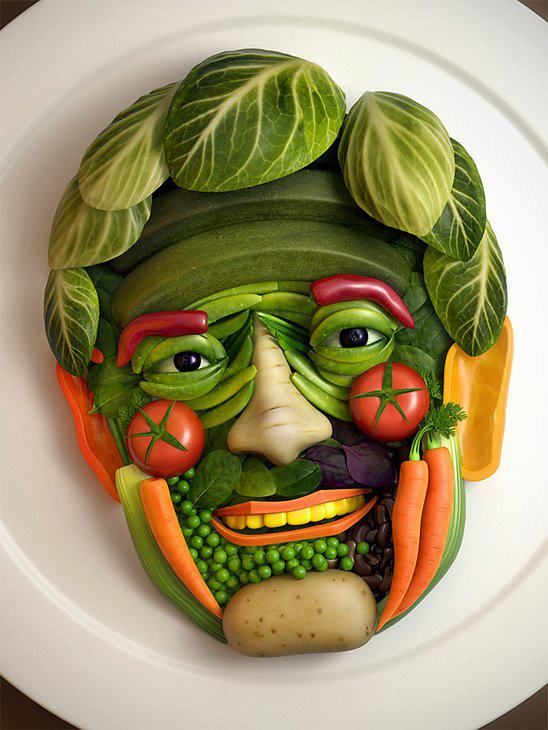 Ok, so this is the MEGA advanced version!
Pro Tips:

Eat your art when you are done!
Take several photos
Be sure your lighting is bright enoughand your photo is clear 
Work by a window or outside if you can